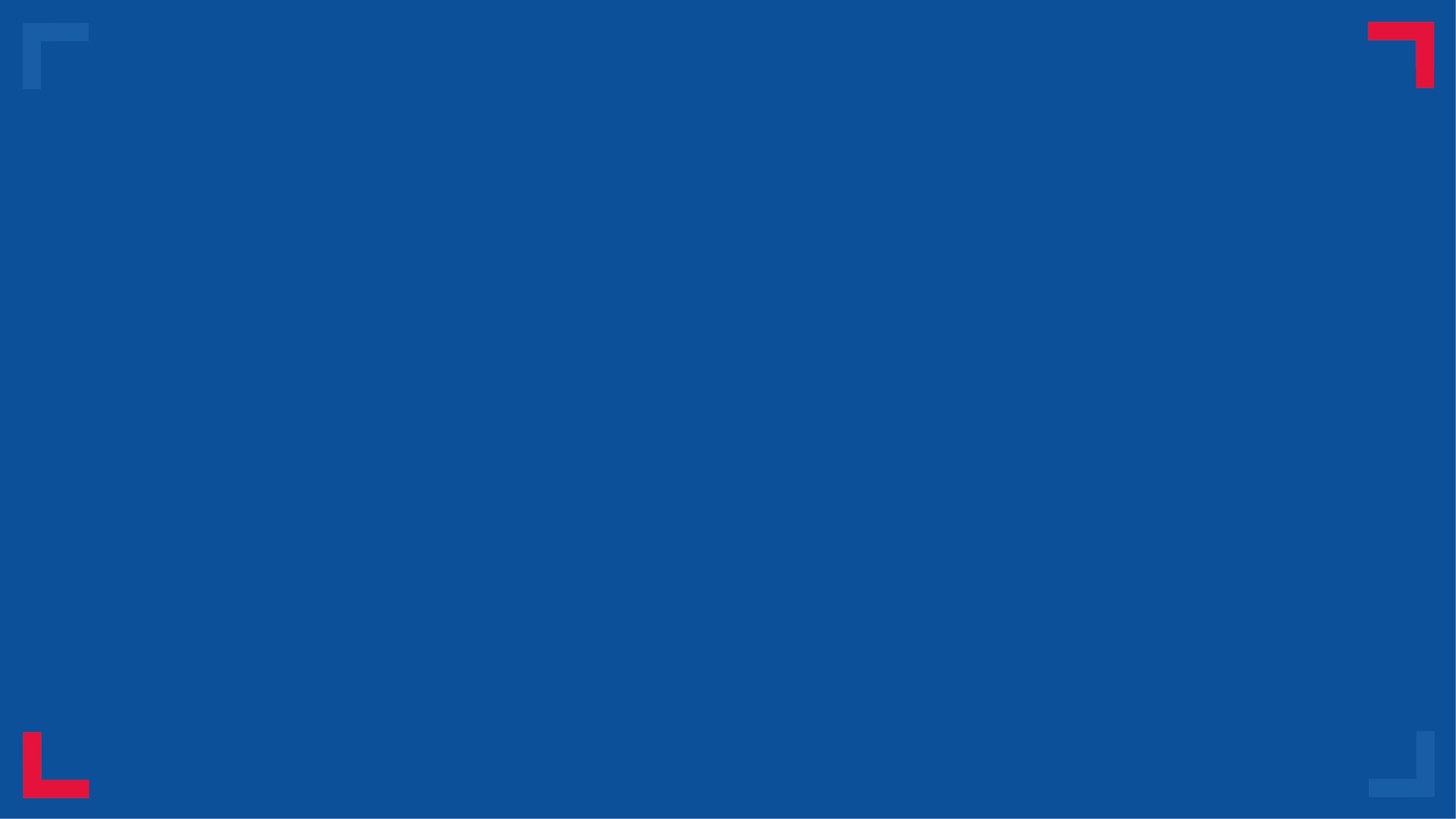 Нижегородский государственный технический университет им. Р.Е. АлексееваИнститут экономики и управления Кафедра «Менеджмент»Выпускная квалификационная работа на тему:Проект повышения производительности ООО «ОК «ВЕТА» на основе оптимизации ее основных бизнес-процессов
Выполнила: 
Семина М.И.

Научный руководитель: 
 Еремина И.В.
2020 год
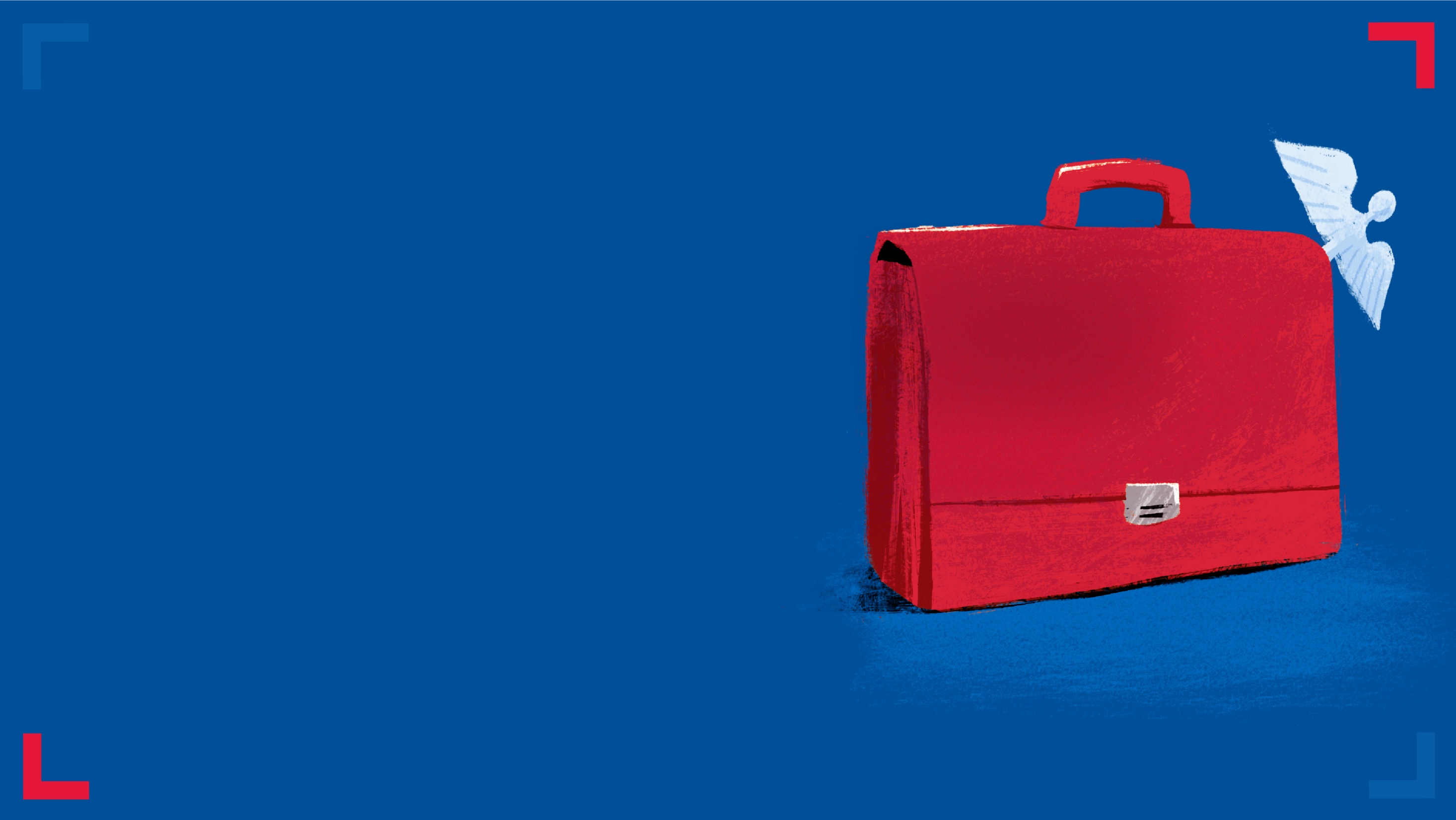 Актуальность темы 
обусловлена тем, что компании в современных условиях нестабильности, обязаны постоянно улучшать свою деятельность и, в частности, в настоящий момент заинтересованы в повышении производительности персонала. Это требует разработки новых предложений по совершенствованию основных бизнес-процессов компании, их оптимизации. Проведенные при этом исследования позволят реализовать всесторонний анализ, взглянуть на компанию с разных сторон, возможно увидеть то, что скрыто как от руководства, так и от работников компании.Объект исследования:ООО «ОК «ВЕТА» как социотехническая система.
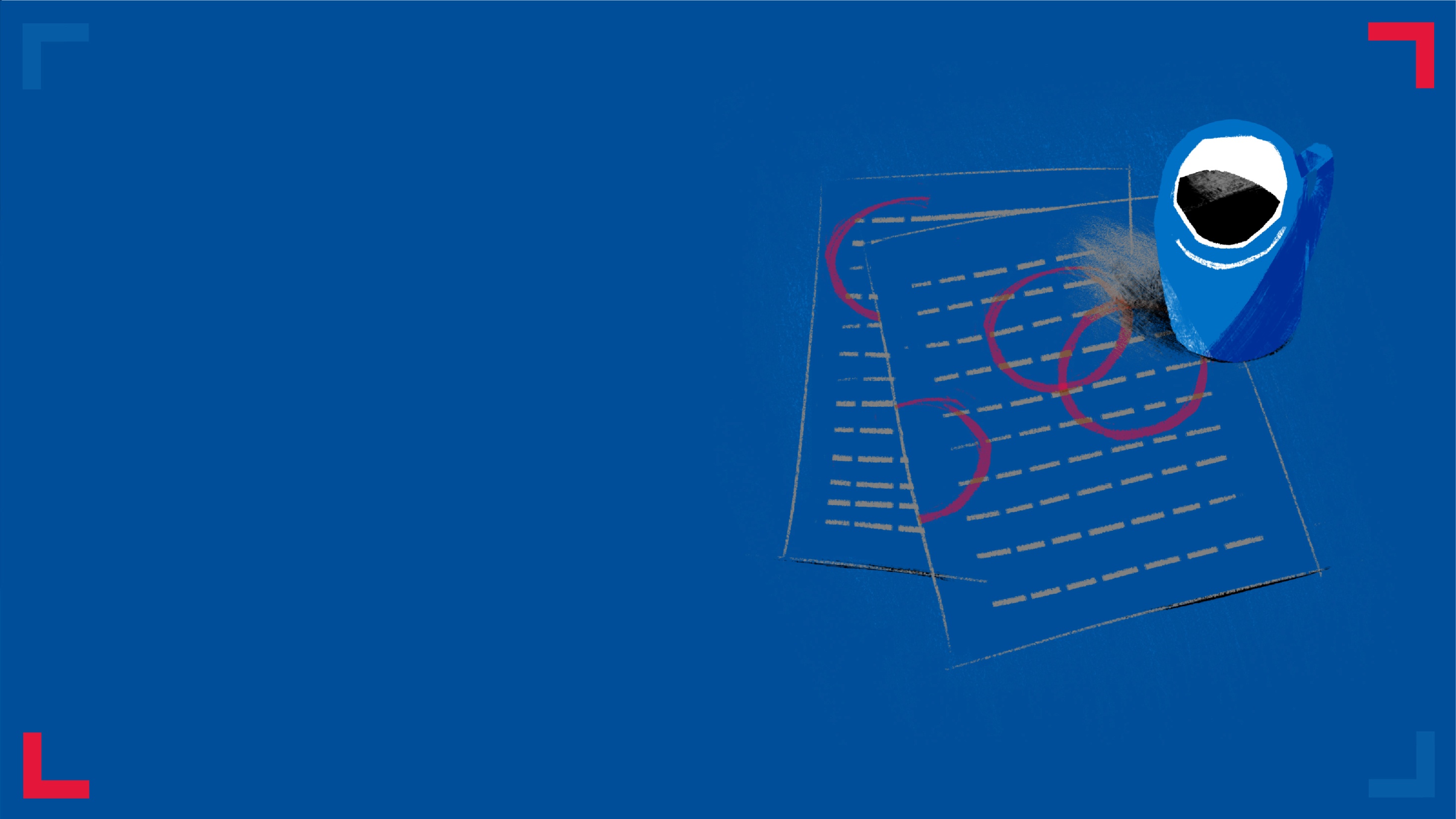 Предмет исследования:Основные бизнес-процессы ООО «ОК «ВЕТА».

Цель выпускной квалификационной работы:
разработка проекта повышения производительности          ООО «ОК «ВЕТА» на основе оптимизации ее основных бизнес-процессов.

Задачи исследования:
проведение комплексной диагностики бизнес-процессов ООО «ОК «ВЕТА»;
выявление и анализ на системной основе основных проблем в бизнес-процессах ООО «ОК «ВЕТА»;
разработка предложений по совершенствованию бизнес-процессов ООО «ОК «ВЕТА».
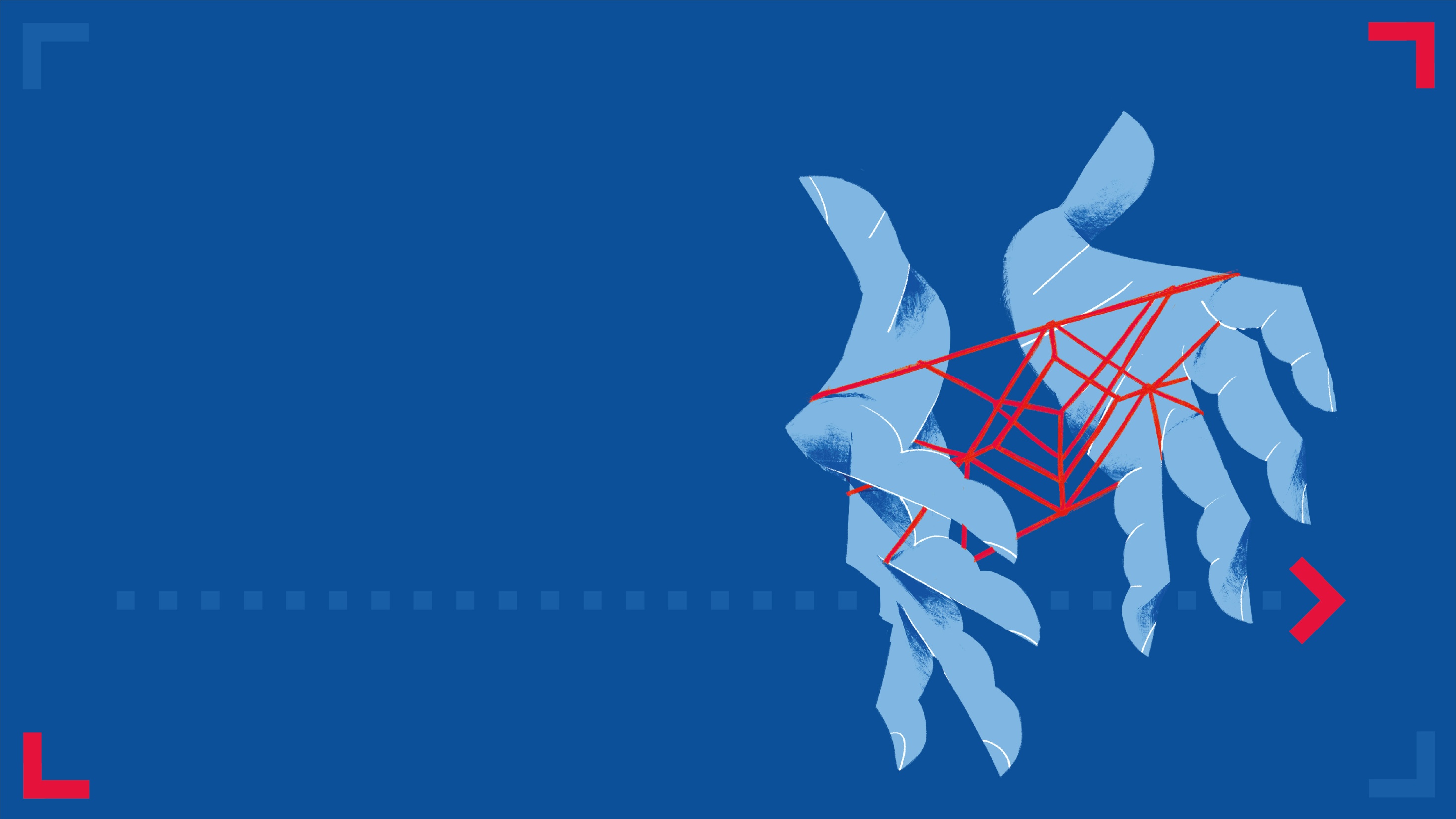 Методы исследования:- системный подход;- SWOT – анализ;- PEST-анализ;- SPACE-анализ;- матрица 6*6;- изучение документации компании;- 5 сил Портера.
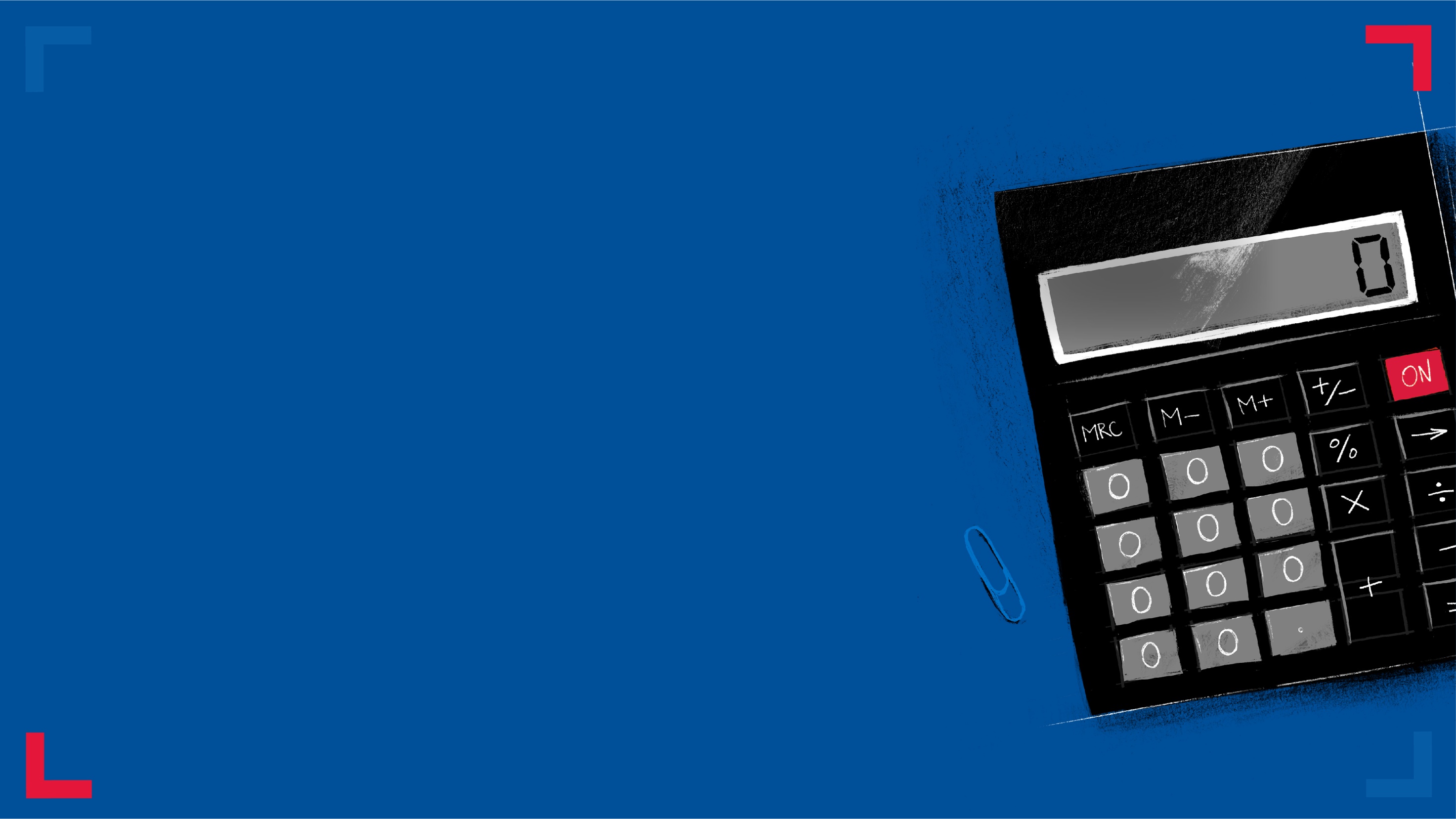 Практическая значимость выпускной квалификационной работы заключается в возможности применения результатов исследования и рекомендаций по решению проблем основных бизнес-процессов руководством компании, а также другими компаниями смежной отрасли, для решения ключевых проблем.
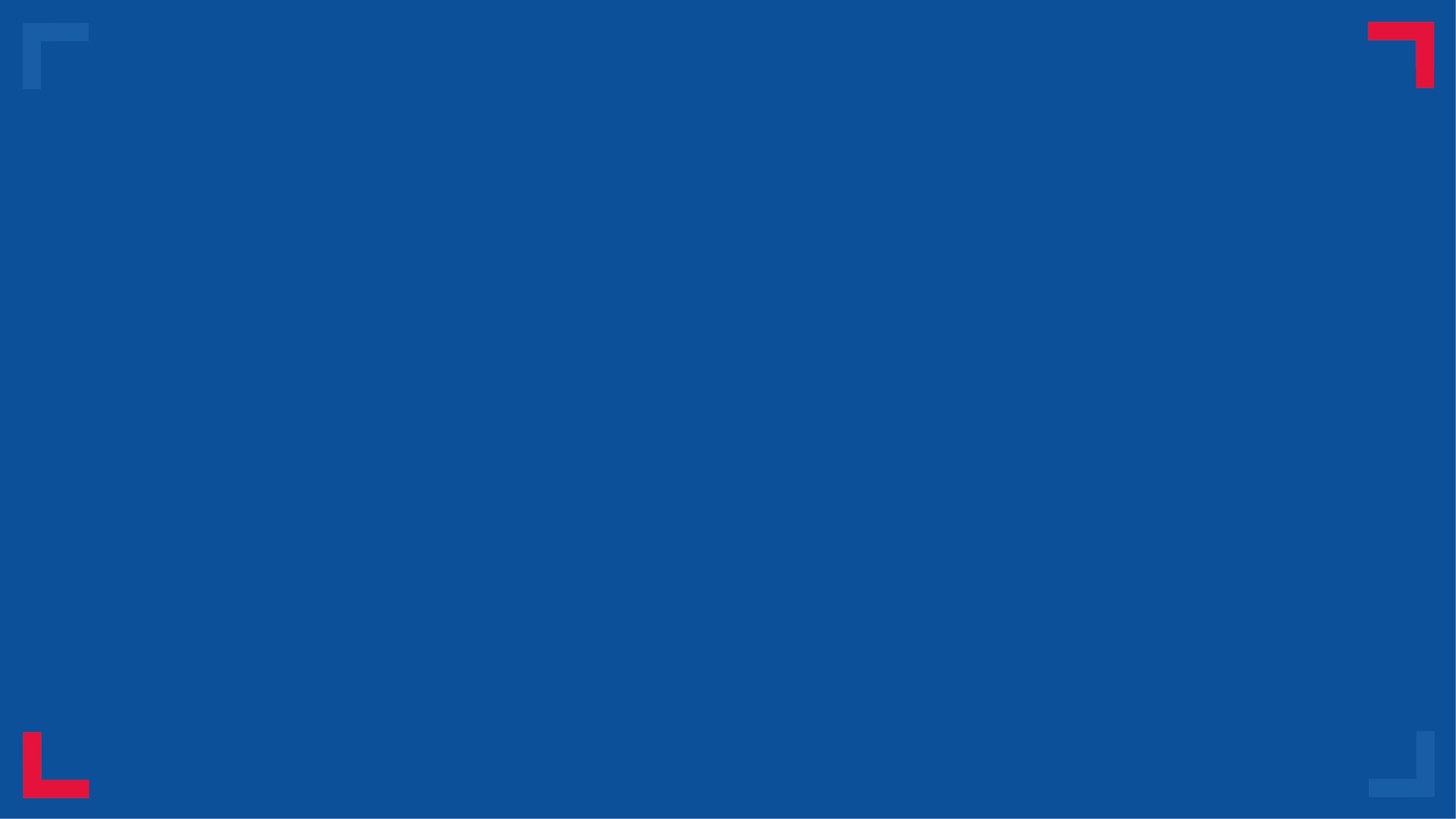 Общая характеристика компании:Миссия компании состоит в помощи заказчикам в решении споров с оппонентами.Целью компании является укрепление лидирующих позиций на рынке консалтинговых услуг. По данным рейтингового агентства RAEX на 2019 год ООО «ОК «ВЕТА» занимает 1 место в рейтинге крупнейших оценочных организаций Приволжского федерального округа и 25 место в списке крупнейших оценочных организаций Российской Федерации. Компания специализируется на проведении оценочных, финансово-экономических, строительно-технических и почерковедческих экспертиз и комплексном экспертном сопровождении судебных споров.  ООО «ОК «ВЕТА» работает с крупнейшими юридическими компаниями и корпорациями, помогая им выигрывать судебные споры.
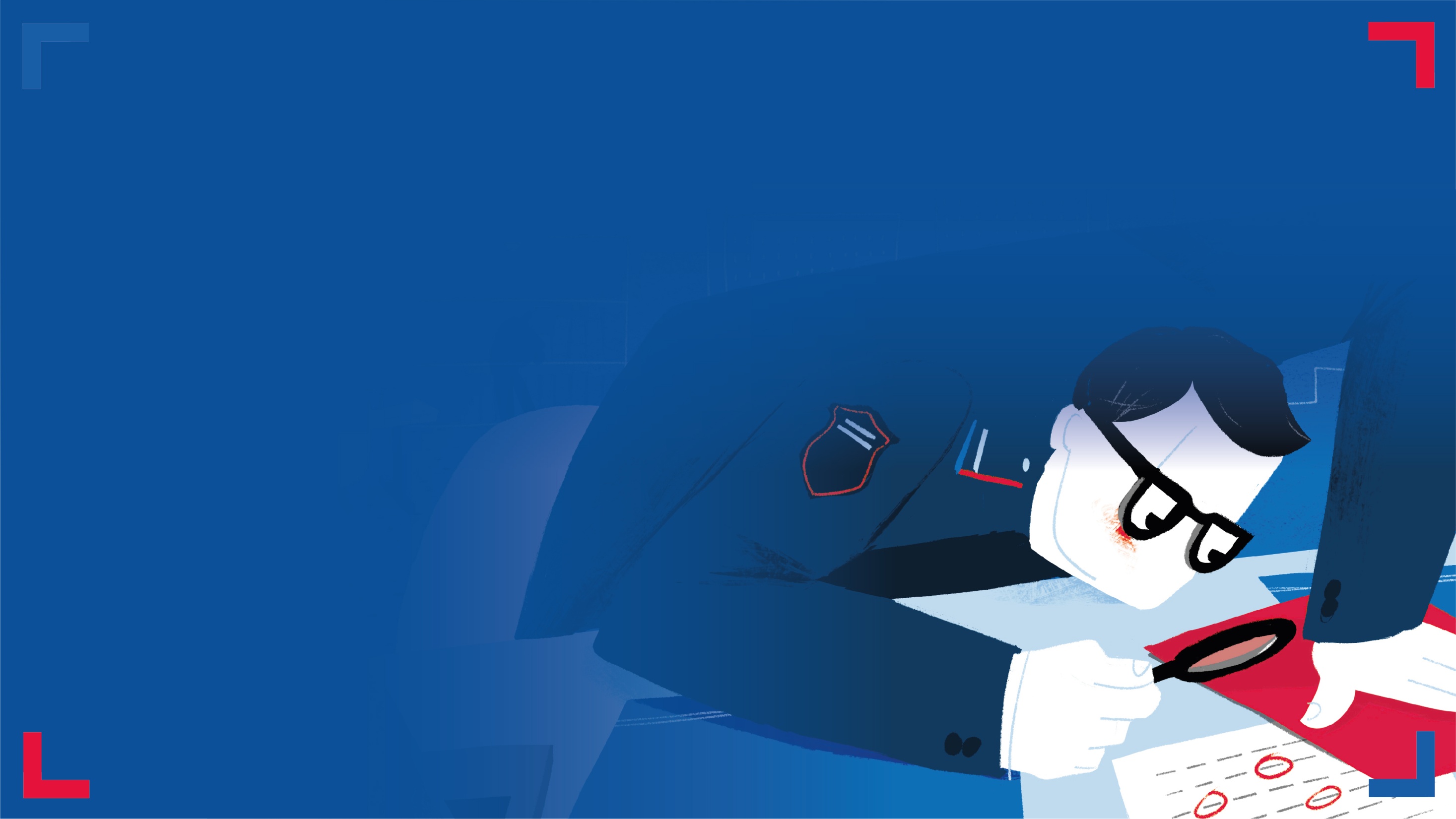 В результате проведенной диагностики компании были определены следующие проблемы: - техническое задание, составляемое руководителями проектов и экспертами, не всегда является точным и исчерпывающим для выполняющего сотрудника. Задачи ставятся или с чрезмерными требованиями, или с заниженными, полностью не раскрывающими поставленный вопрос;- взаимосвязь между отделами, при выполнении совместного проекта, не всегда является четкой и своевременной. Проанализированная и обработанная информация финансово-экономическим отделом с запозданием поступает к оценочному отделу;- при обработке большого количества данных сотрудник выполняет всё вручную, без применения средств автоматизации;- отсутствие расширенного знания пользования программами Microsoft Excel и Microsoft Word;- отсутствует наставничество над вновь прибывшими сотрудниками.
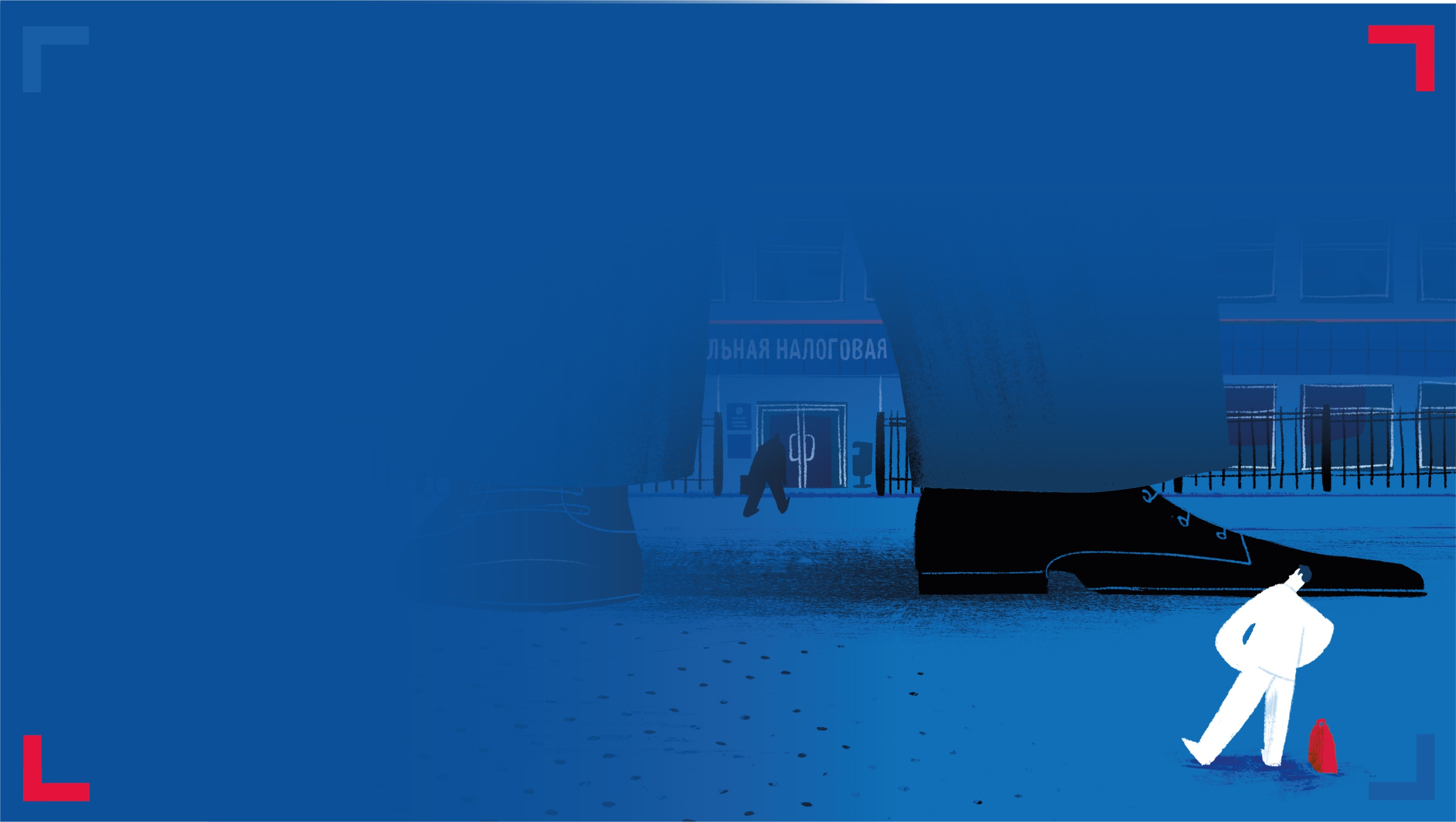 Разработка проекта повышения производительности ООО «ОК «ВЕТА»: Разработка мероприятий по повышению производительности предприятия на основе оптимизации основных бизнес-процессов:- принятие в штат специалиста по автоматизации расчетов и сбора информации, используемых в работе;- проведение периодического обучения персонала по использованию возможностей Microsoft Excel и Microsoft Word;- для каждого отдела создать шаблон технического задания (ТЗ) под часто встречающиеся работы;- проведение олимпиад и конкурсов в университетах, для отбора будущих работников- введение наставничества для вновь прибывших практикантов на практику.
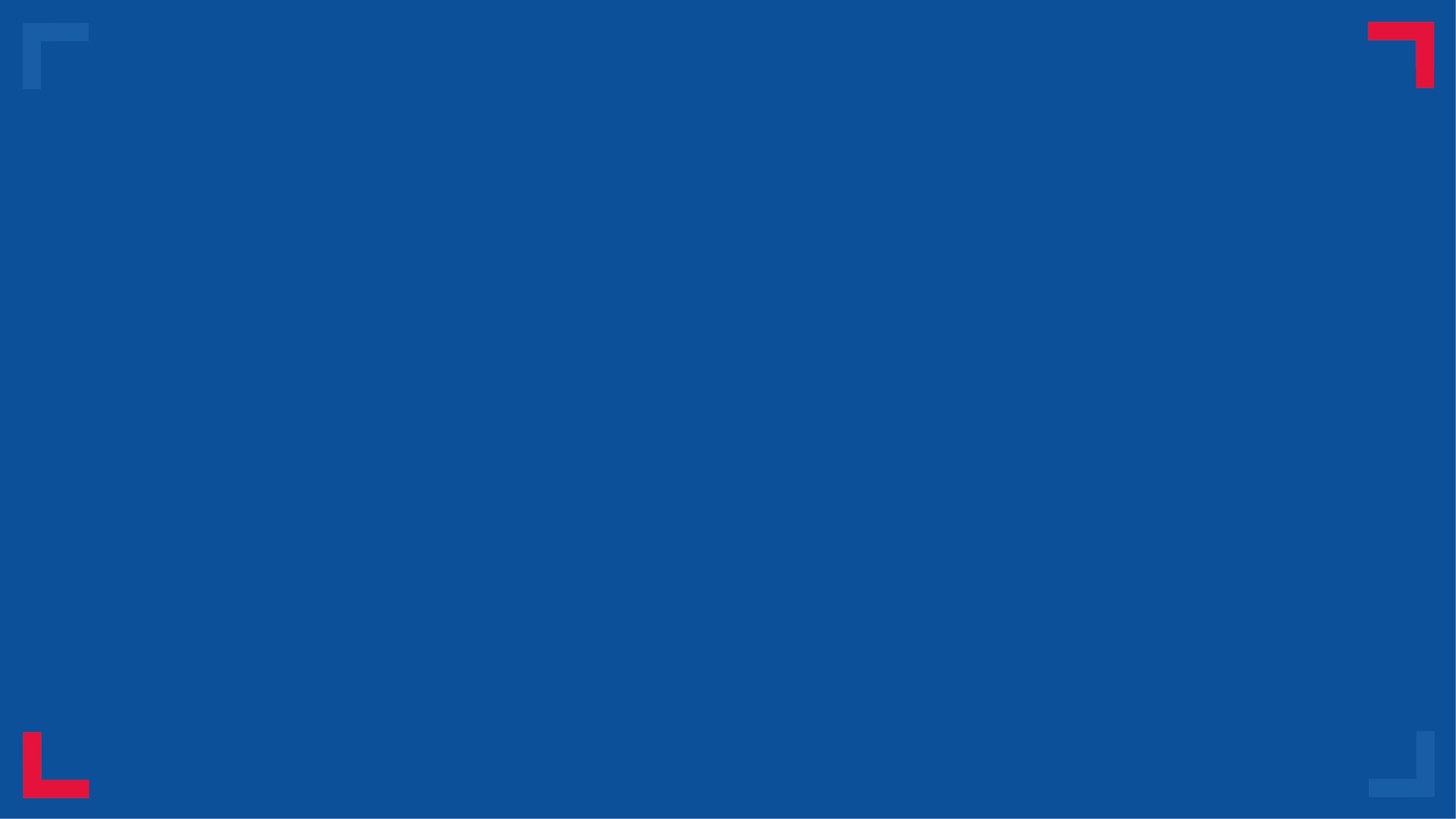 Оценка результативности разработанного проекта:  Экономическая эффективность всех вводимых изменений будет составлять: - при привлечении 4 клиентов: 83 231 руб. в год;- при привлечении 6 клиентов: 683 231 руб. в год. Социальная эффективность заключается в предоставлении новых рабочих мест, привлечение молодых специалистов, снижение угрозы профессионального выгорания, рост удовлетворенности работников условиями труда, улучшение психологического климата в коллективе, улучшении финансового положения отобранных студентов Производственная эффективность заключается в более рациональном использовании рабочего времени, автоматизации производственных процессов  Экологическая эффективность заключается в экономии электроэнергии при работе на компьютере.
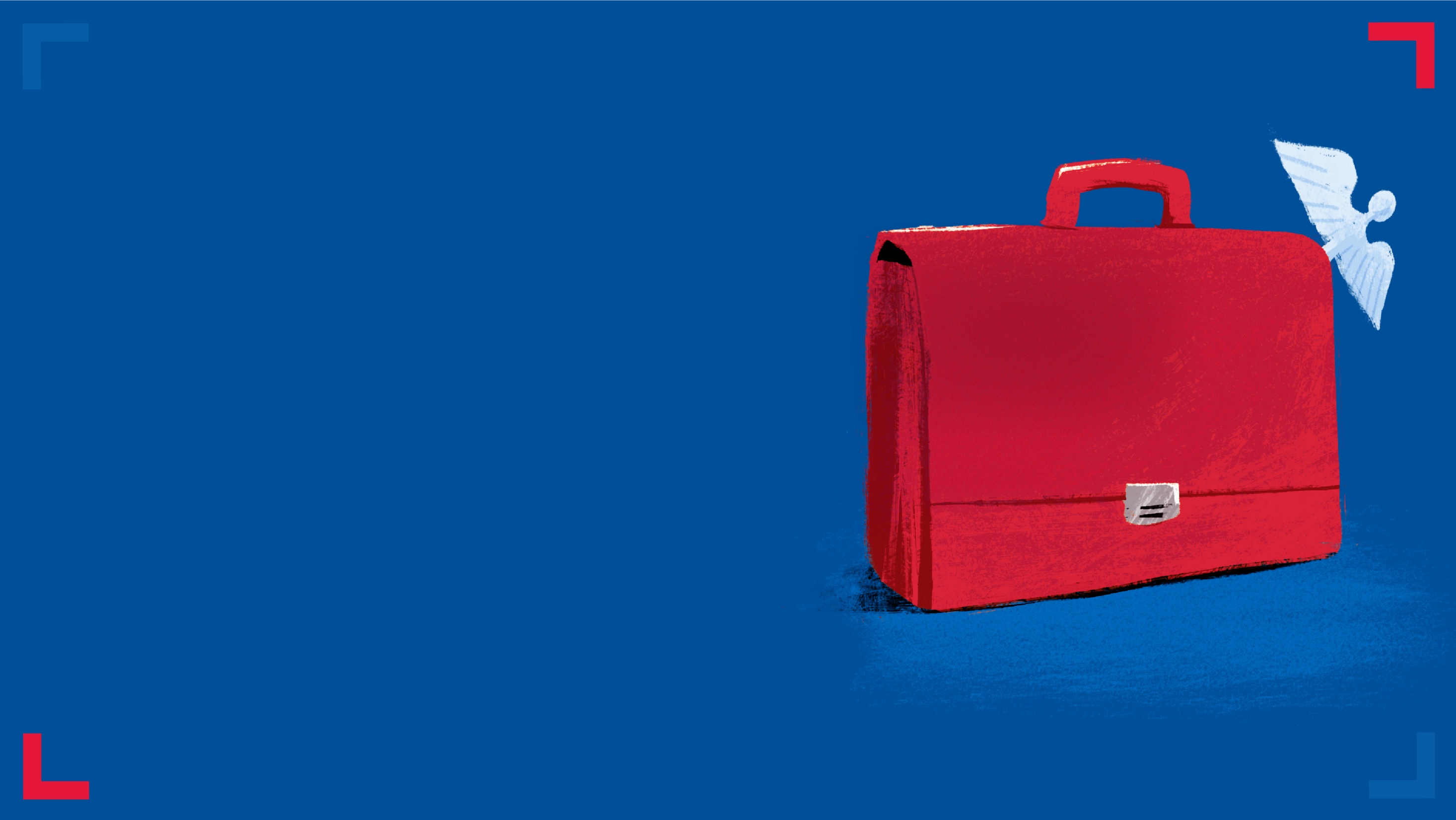 Вывод
Предложенные рекомендации по совершенствованию бизнес-процессов в ООО «ОК «ВЕТА» положительно отразятся на функционировании компании, а также на динамике развития организации в целом, повысит производительность труда.
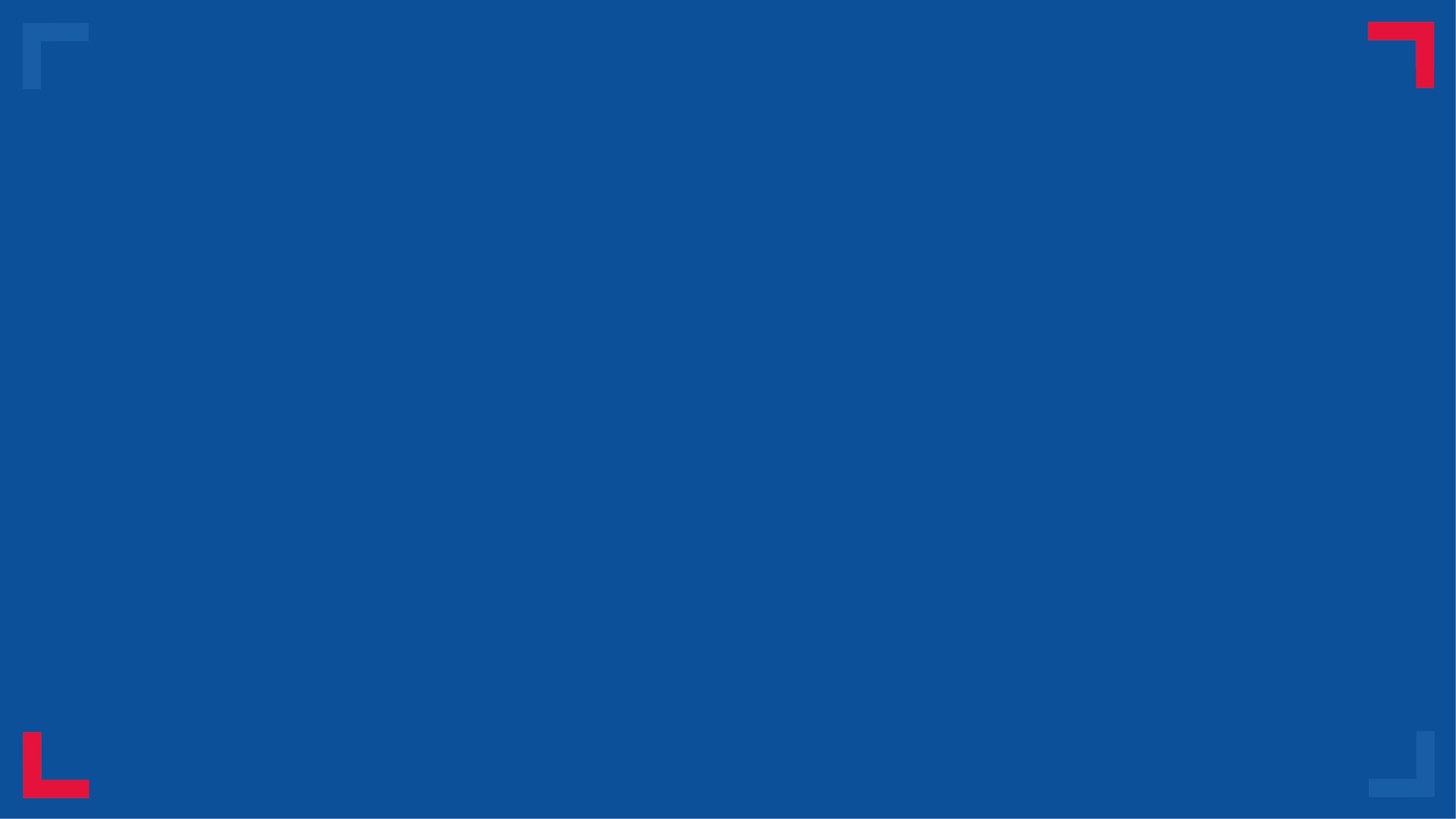 Спасибо за внимание!
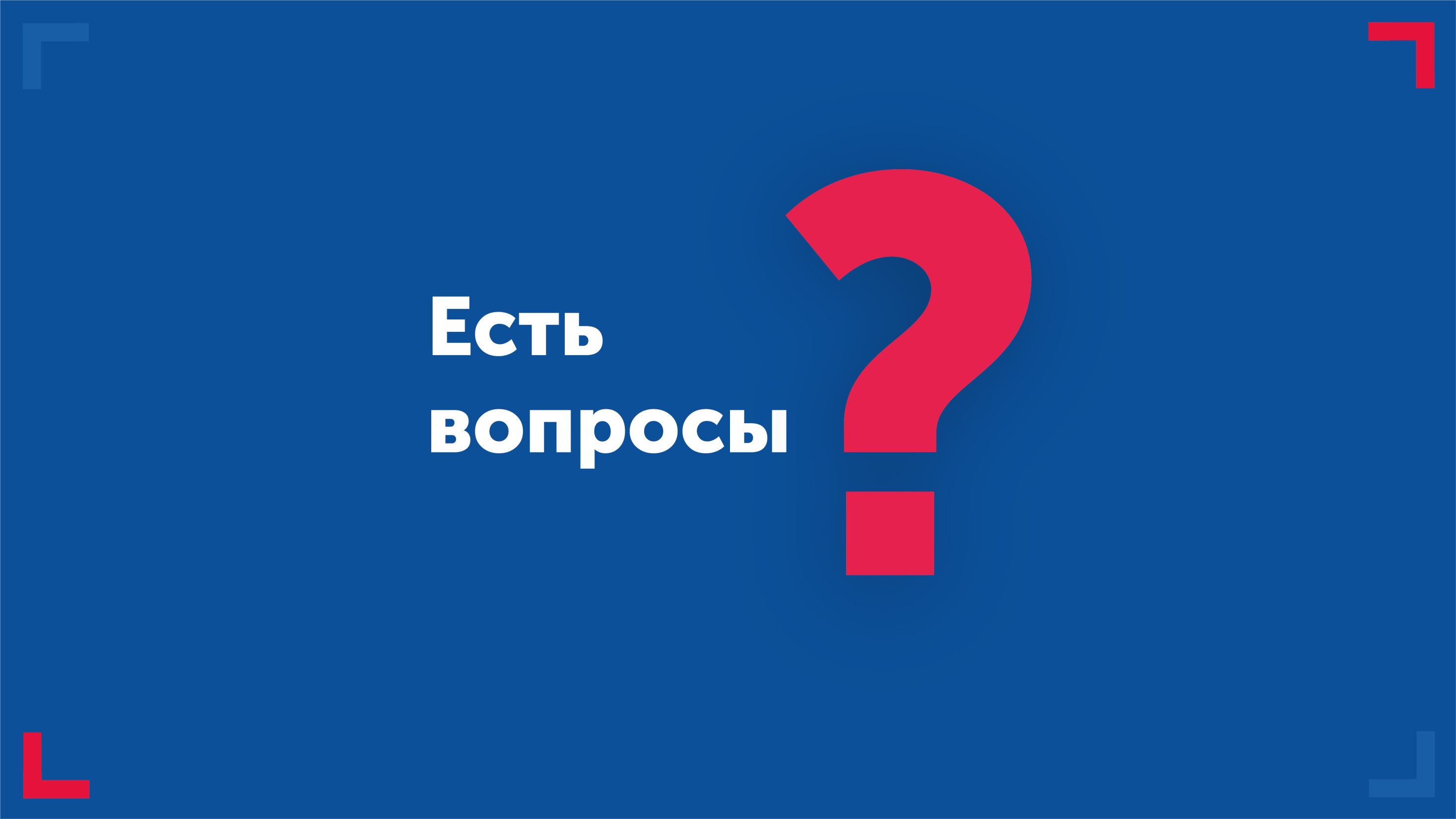 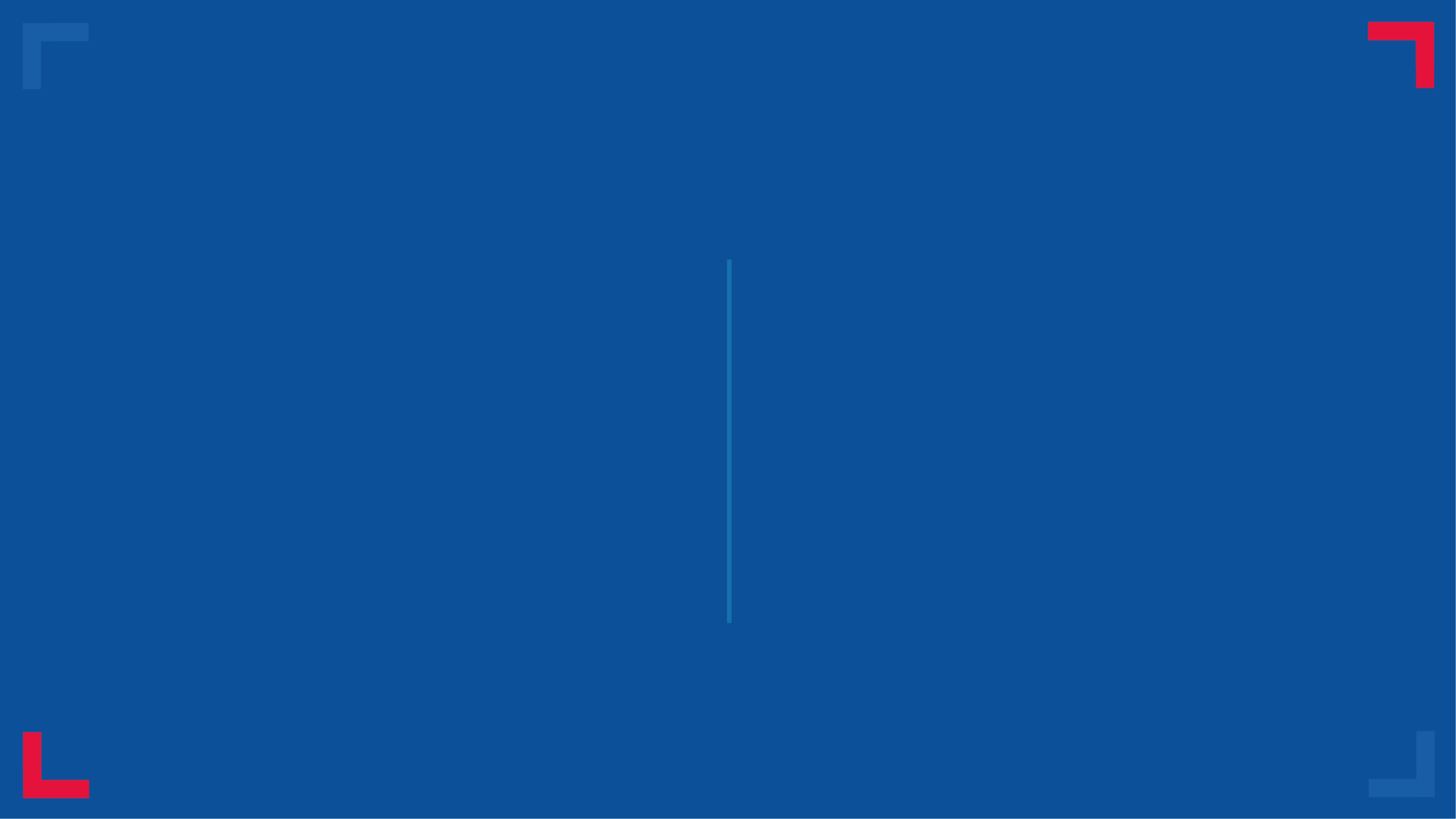 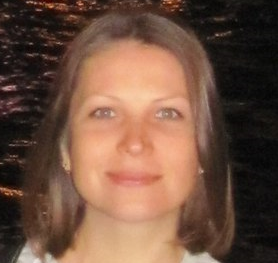 Оценочная компания «ВЕТА»

   +7 920 021 41 22

   msemina@veta.expert

   www.veta.expert

   Нижний Новгород, ул. Славянская
Марина Семина
руководитель проектов